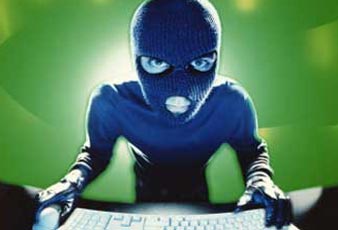 Осваиваем интернет
(тотальное вторжение)
Капитан команды логин: gooze почта: gooze@mail.ru
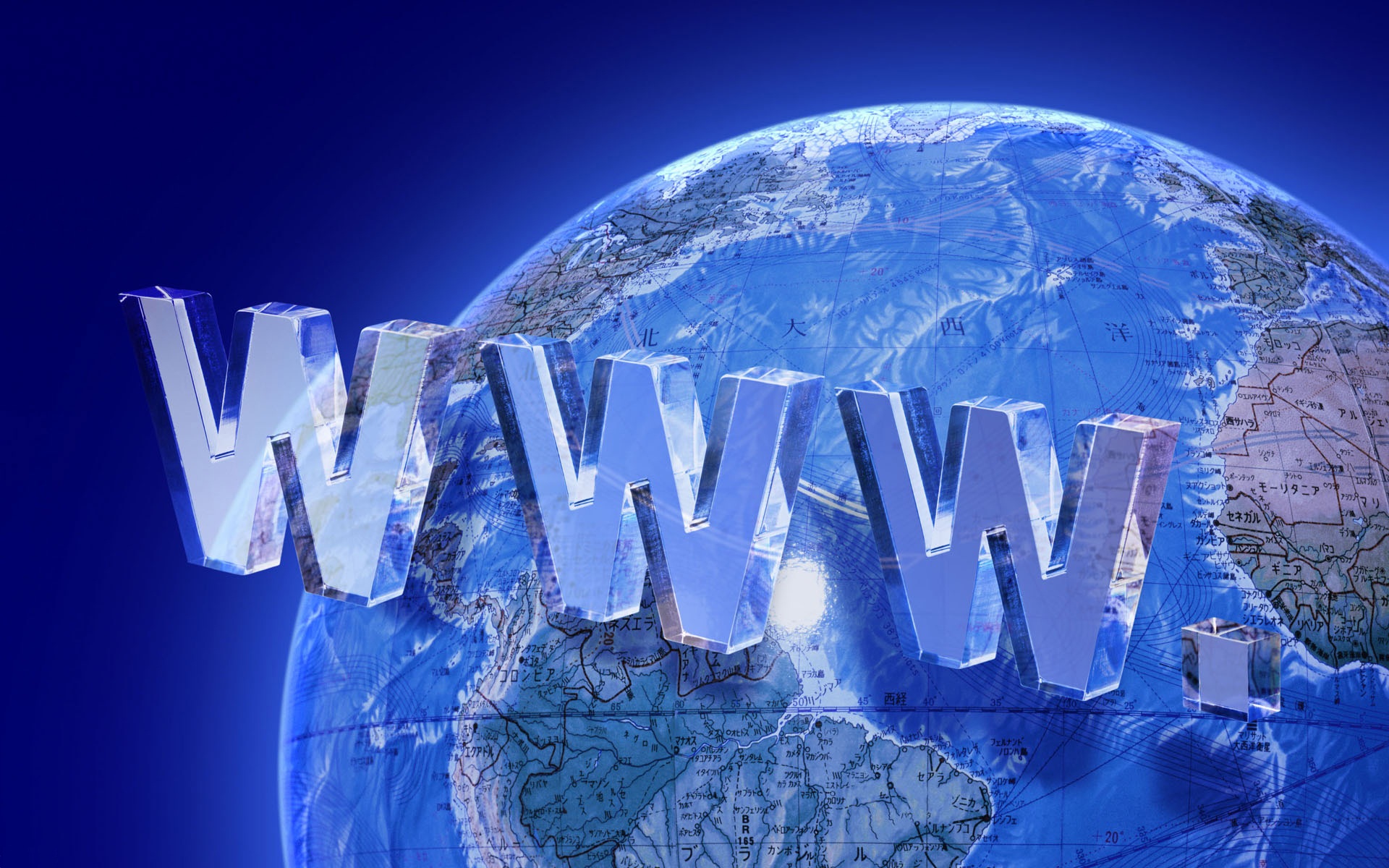 Старшему поколению непросто привыкать к новым технологиям.  Дедушкам и бабушкам бывает не всегда просто общаться с компьютером или мобильным телефоном. Поэтому мы – молодежь, помогаем старшим осваивать современные гаджеты, доказывать преимущества их использования.
 	Как много можно делать с помощью интернета, не выходя из дома – оплачивать счета, заказывать продукты, общаться с друзьями и родственниками. Не надо выходить на улицу в плохом самочувствии, стоять в очередях, носить тяжелые сумки. 
	Зачастую для пожилого человека каждый выход из дома – это испытание. 
	А как здорово, когда бабушки и дедушки могут общаться со своими внуками по скайпу, какие бы расстояния их ни разделяли. 
	Для людей с ограниченными возможностями компьютер и интернет – единственная возможность общения, с окружающим миром.
 	Современные технологии – это окно в большой и интересный мир. И задача молодых - помочь распахнуть его тем, кому трудно это сделать.
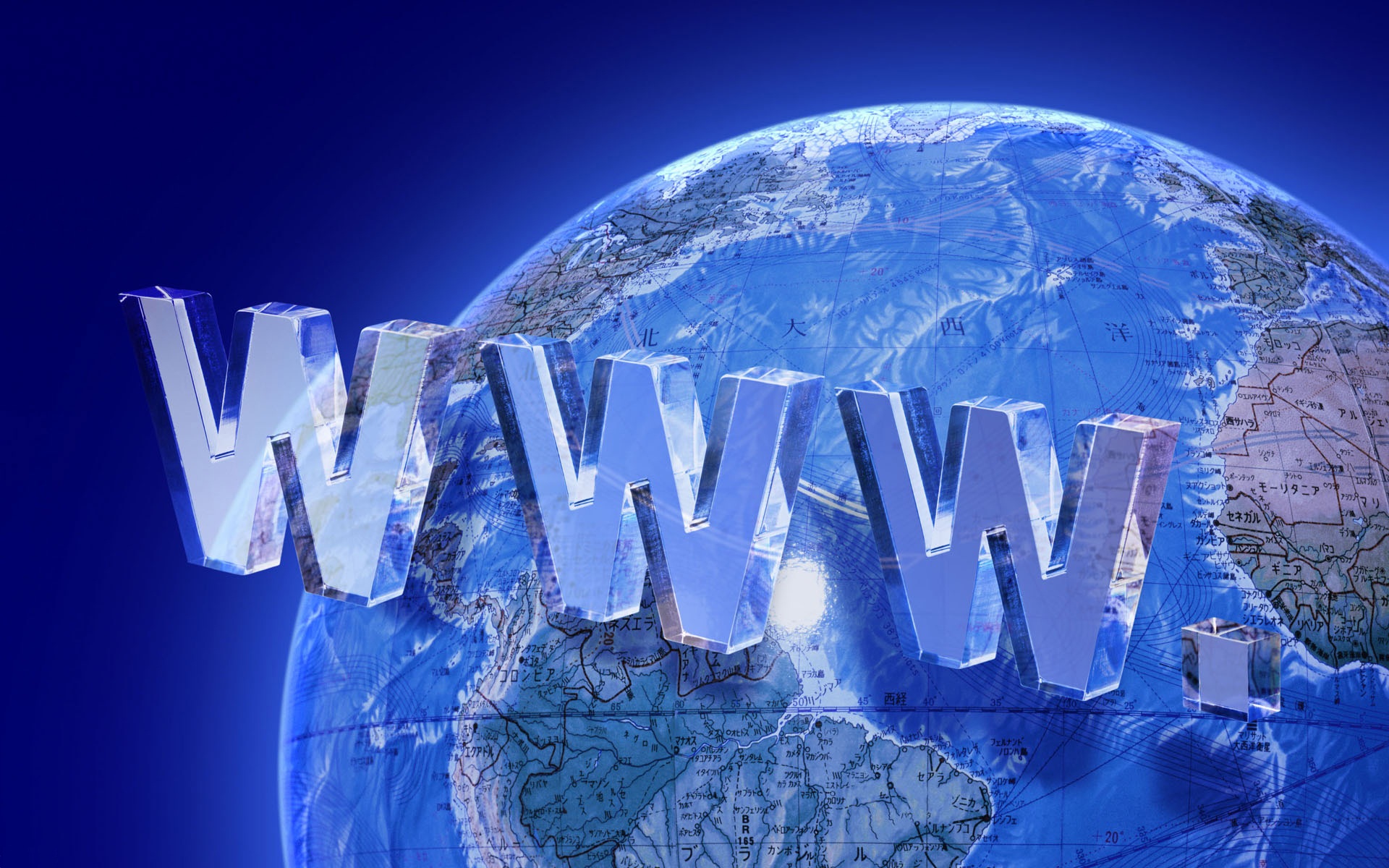 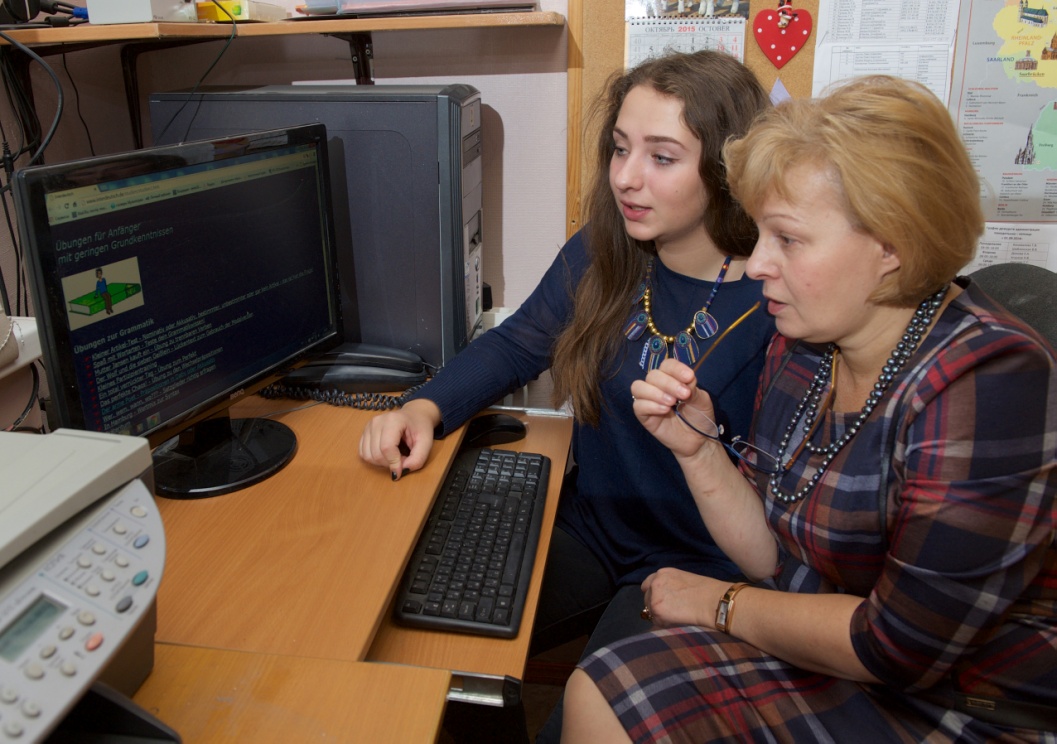 А это наша команда.
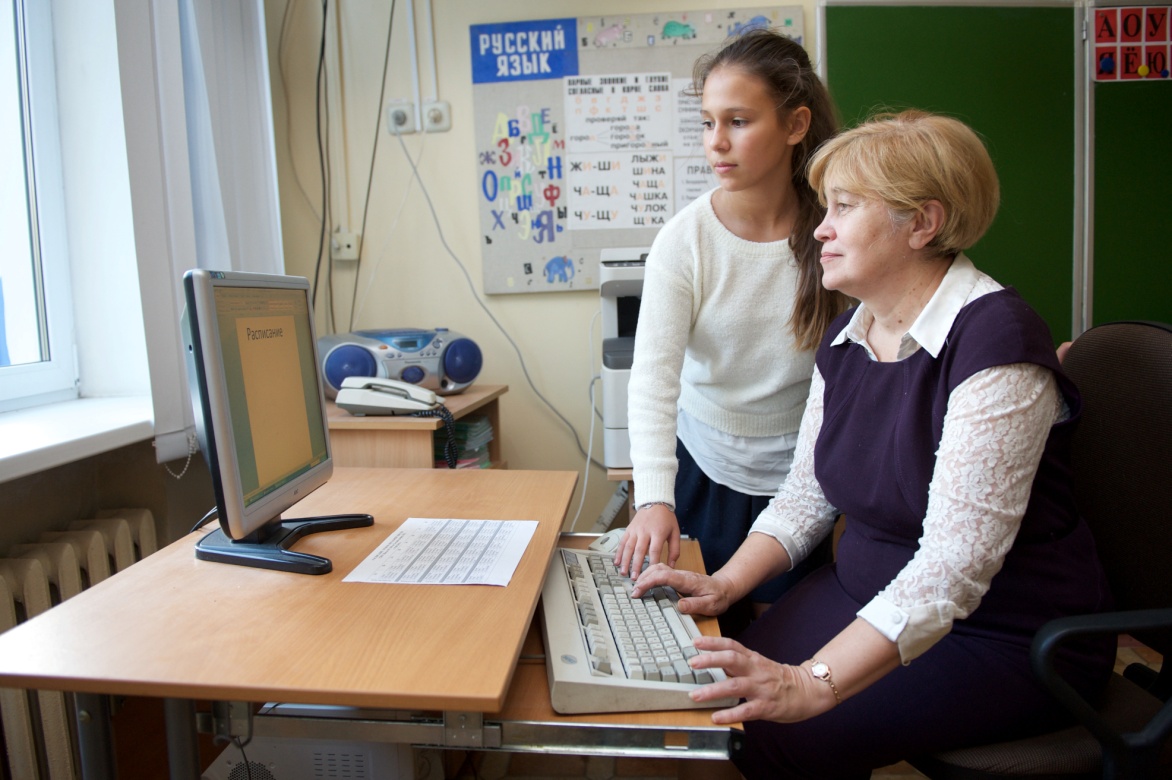 А так мы помогаем нашим учителям.
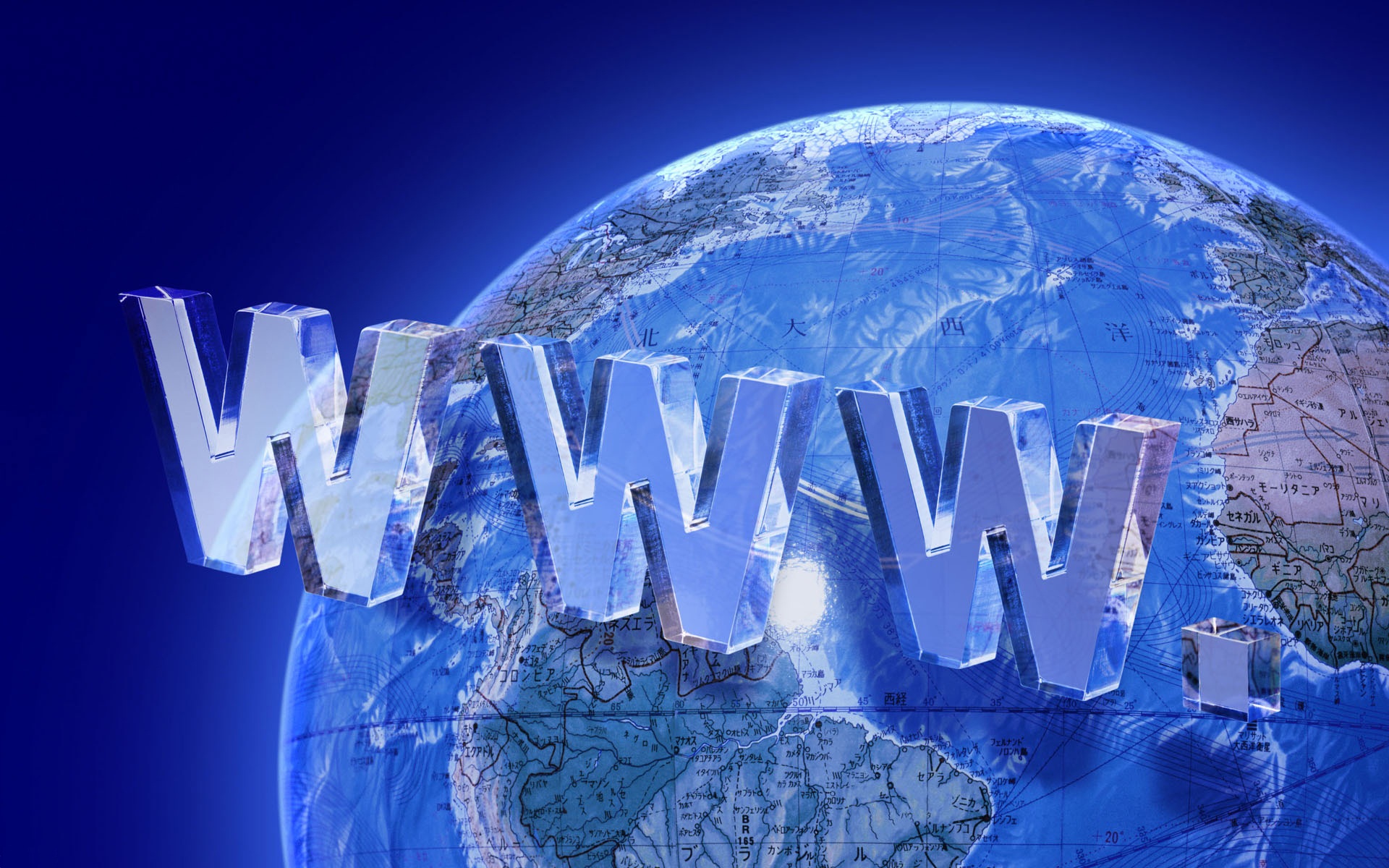 Сами себе придумали домашнее задание
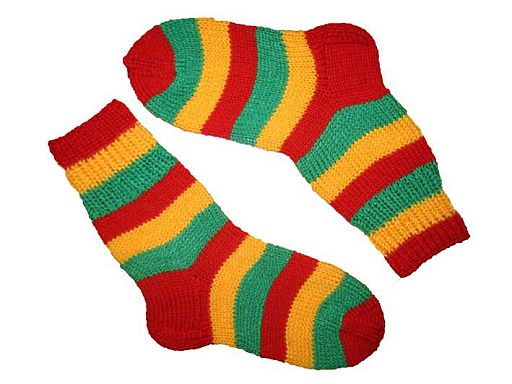 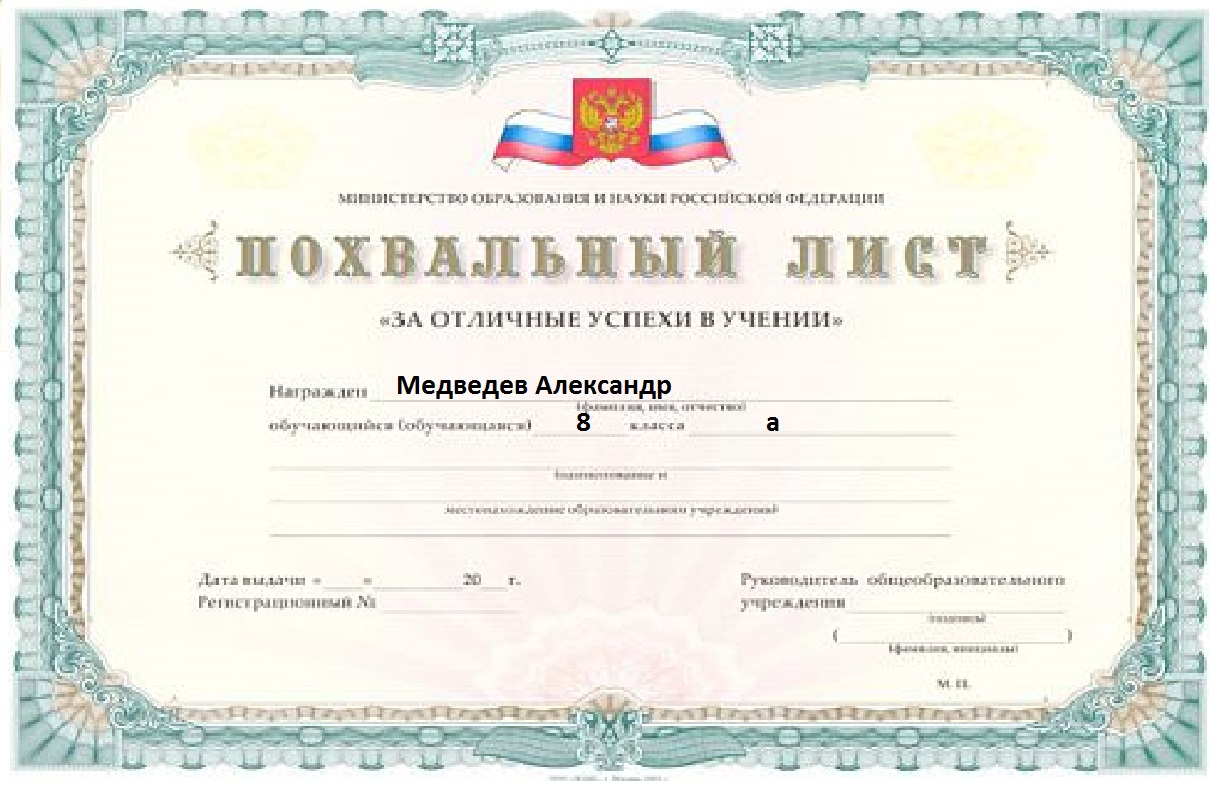 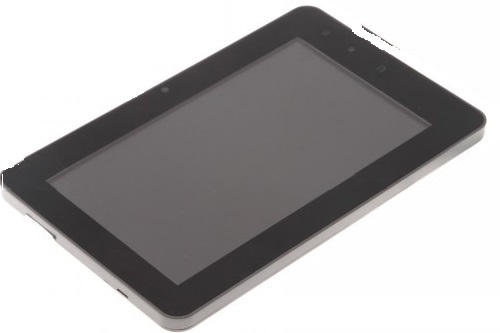 Спасибо за внимание!
Команда «Школа на Таганке».